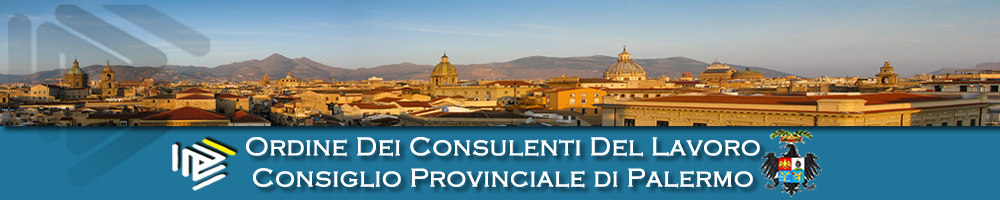 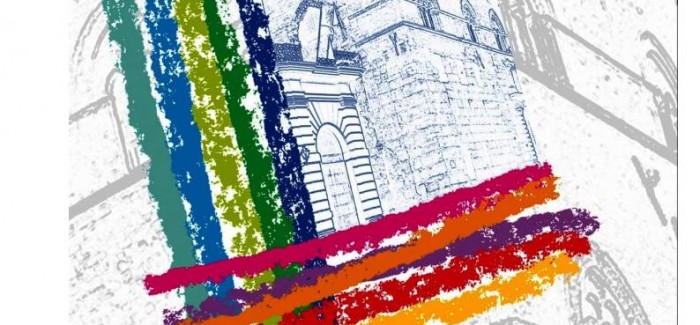 Commissione Studi del CPO di Palermo
Riflessioni sul costo del lavoro


Finite le agevolazioni, per le piccole imprese iniziano…..
i problemi !
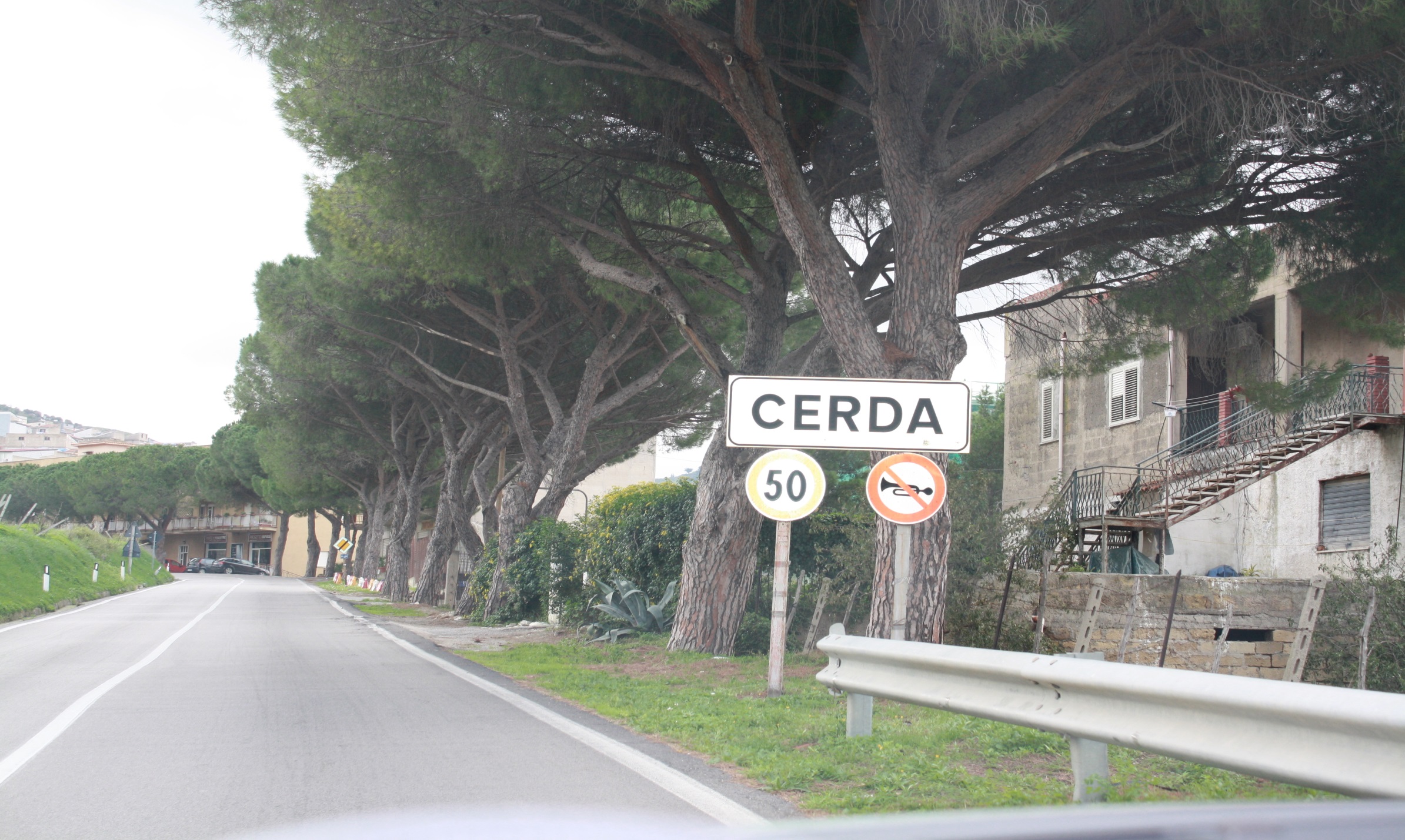 5300 abitanti
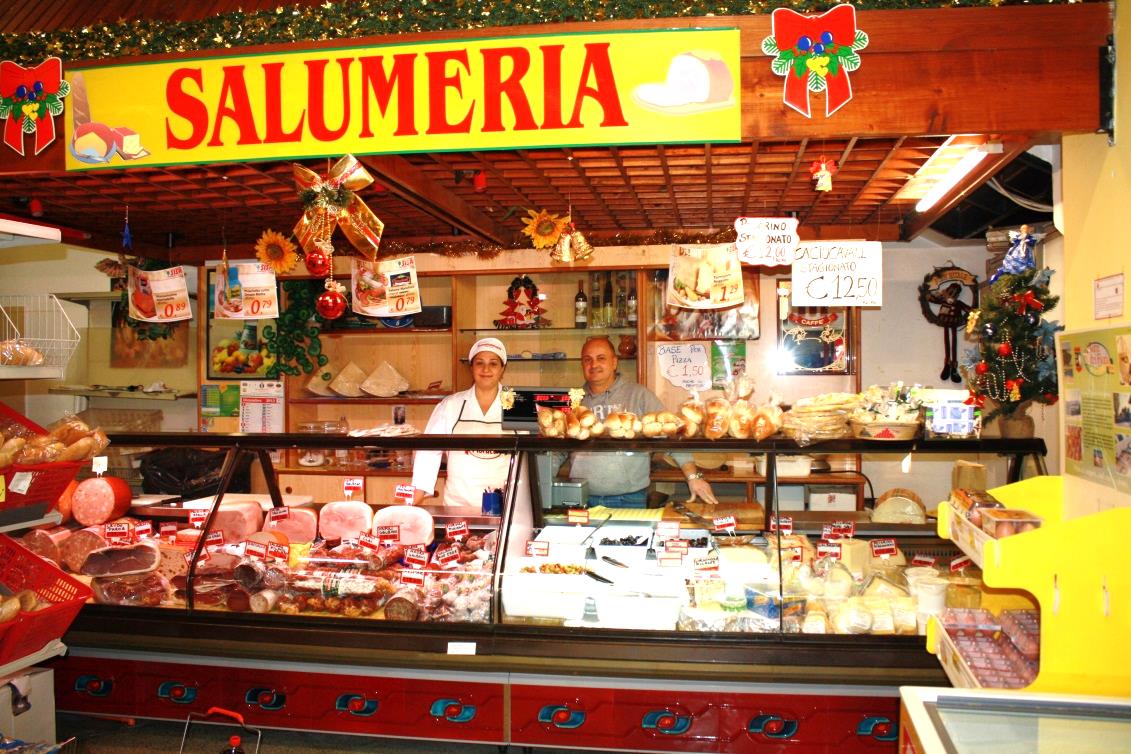 CARMELO
ROSALIA
Il costo del lavoro

Anche a Cerda il Ccnl Commercio prevede, senza agevolazioni, che un salumiere costi
€ 30.253/anno
* Assistenza sanitaria
       * Visita periodica ex 81/08
       * Consulente del lavoro
Il costo del lavoro non è comprensivo di IRAP
I problemi di ROSALIA….
Netto annuo senza TFR di € 15.986
Ha ancora un senso differire le retribuzioni ??!
I problemi del Sig. CARMELO….
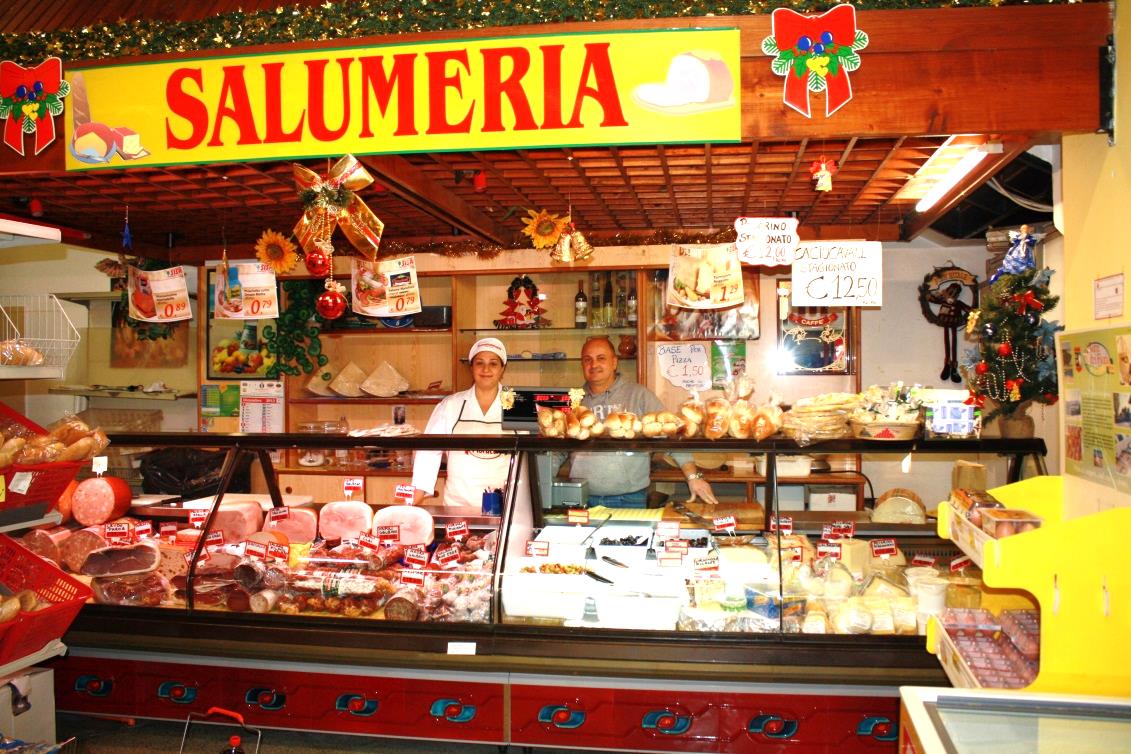 Adesso, ce la farò mai a concorrere con le multinazionali ??
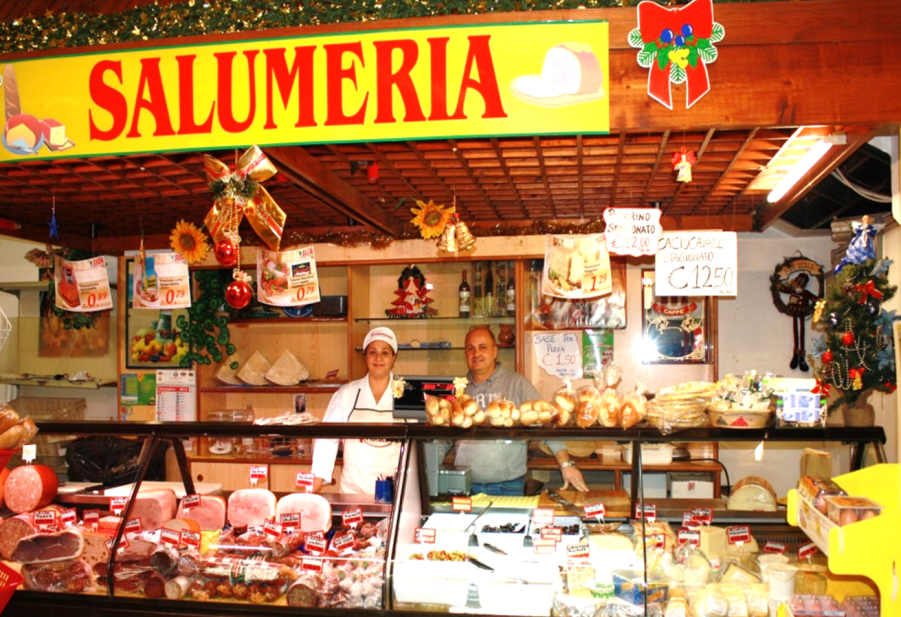 Vs
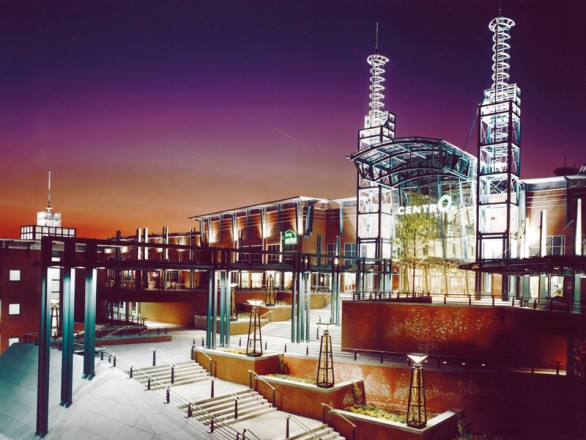 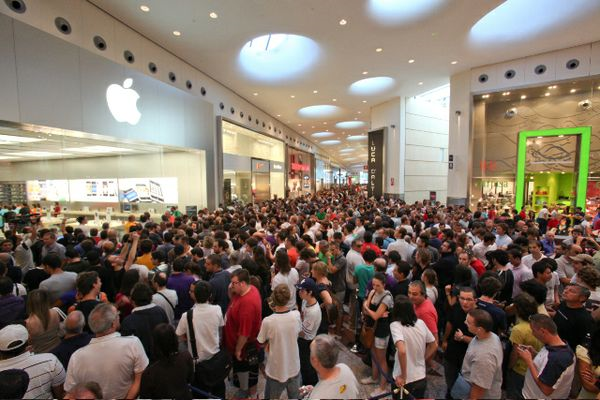 Costo di un’ora di lavoro

Perché un’ora lavorata costa €16,94?
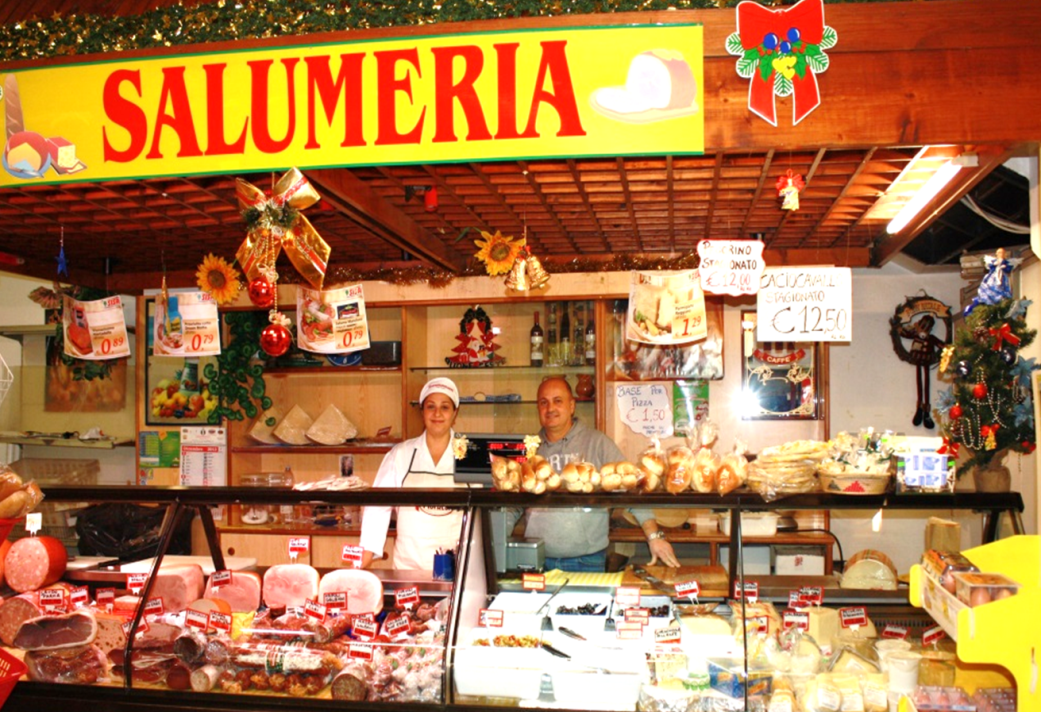 * 12 compensi da 1520 netti
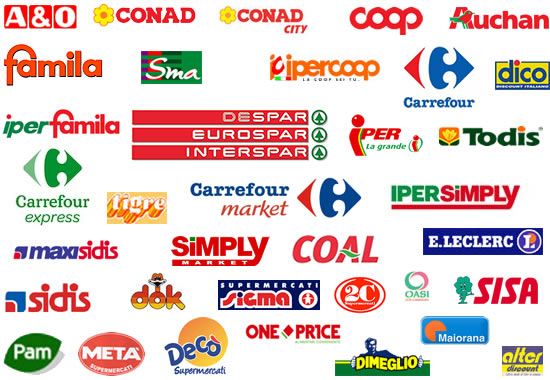 Produttività e margine
Produttività classica (fatturato/ore lavorate)
Quanto "incassa" un’impresa all’ora ?

Produttività marginalizzata (produttività x margine)
Quanto "guadagna" un’impresa all’ora ?
* +4% per sconto pagamento, minimo d’ordine, centrali di acquisto
Proposta estensione delle agevolazioni L.407/90
A decorrere dal 1 gennaio 1991 nei confronti dei datori di lavoro di cui ai commi 1, 2 e 3 in caso di assunzioni con contratto a tempo indeterminato di lavoratori disoccupati da almeno ventiquattro mesi o sospesi dal lavoro e beneficiari di trattamento straordinario di integrazione salariale da un periodo uguale a quello suddetto, quando esse non siano effettuate in sostituzione di lavoratori dipendenti dalle stesse imprese per qualsiasi causa licenziati o sospesi, i contributi previdenziali ed assistenziali sono applicati nella misura del 50 per cento per un periodo di trentasei mesi. A tal fine sarà costituita in ogni regione apposita lista dalla quale le assunzioni possono essere effettuate con richiesta nominativa, secondo le modalità indicate entro trenta giorni dalla data di entrata in vigore della presente legge con decreto del Ministro del lavoro e della previdenza sociale. Nelle ipotesi di assunzioni di cui al presente comma effettuate da imprese operanti nei territori del Mezzogiorno di cui al testo unico approvato con decreto del Presidente della Repubblica 6 marzo 1978, n. 218, ovvero da imprese artigiane, non sono dovuti i contributi previdenziali e assistenziali per un periodo di trentasei mesi. 
Nelle ipotesi di assunzioni di cui al presente comma effettuate da microimprese, ovvero tutte quelle attività che comprendono meno di 10 addetti e non superano i 2 milioni di euro di fatturato annuo, i contributi previdenziali e assistenziali dopo trentasei mesi, sono dovuti nella misura del 25% per i successivi 12 mesi, 50% per ulteriori 12 mesi, 75% per gli ultimi 12 mesi.
Un salumiere costa € 30.253 senza agevolazioni
Con agevolazione ex Legge 407/90 € 23.945
Proposta estensione delle agevolazioni L.407/90
Vantaggi :
Aiuto alle microimprese per una maggiore competitività
Stabilizzazione occupazionale
Aumento livelli occupazionale
Minore utilizzo dell’Aspi
Maggiori opportunità di crescita professionale e formazione sul campo per i disoccupati di unga durata